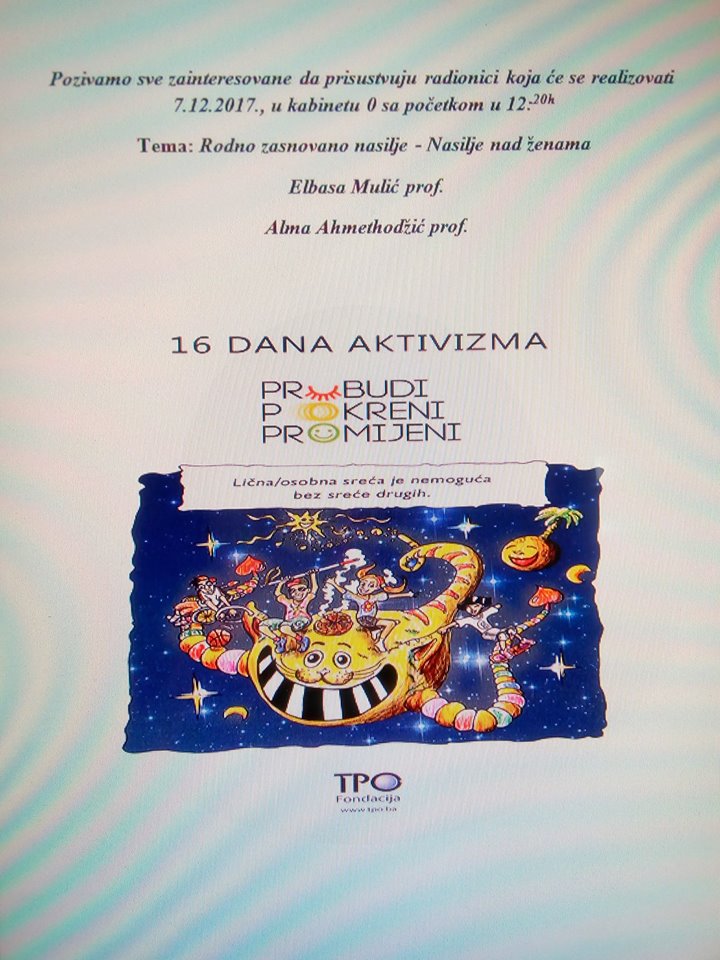 Rodno zasnovano nasilje-Nasilje nad ženama
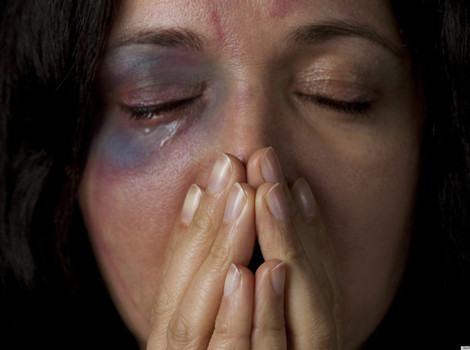 Šta je nasilje nad ženama?
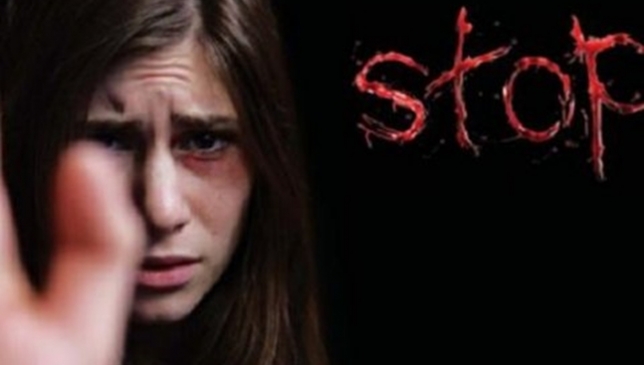 Nasilje nad ženama je svaki akt rodno zasnovanog nasilja koji dovodi do fizičke, seksulane, psihičke i ekonomske povrede odnosno patnje za žene, uključujući pretnje takvim ponašanjem.
16  DANA AKTIVIZMA
HVALA NA PAŽNJI!
ALMA AHMEZHODŽIĆ PROF.
ELBASA MULIĆ PROF.